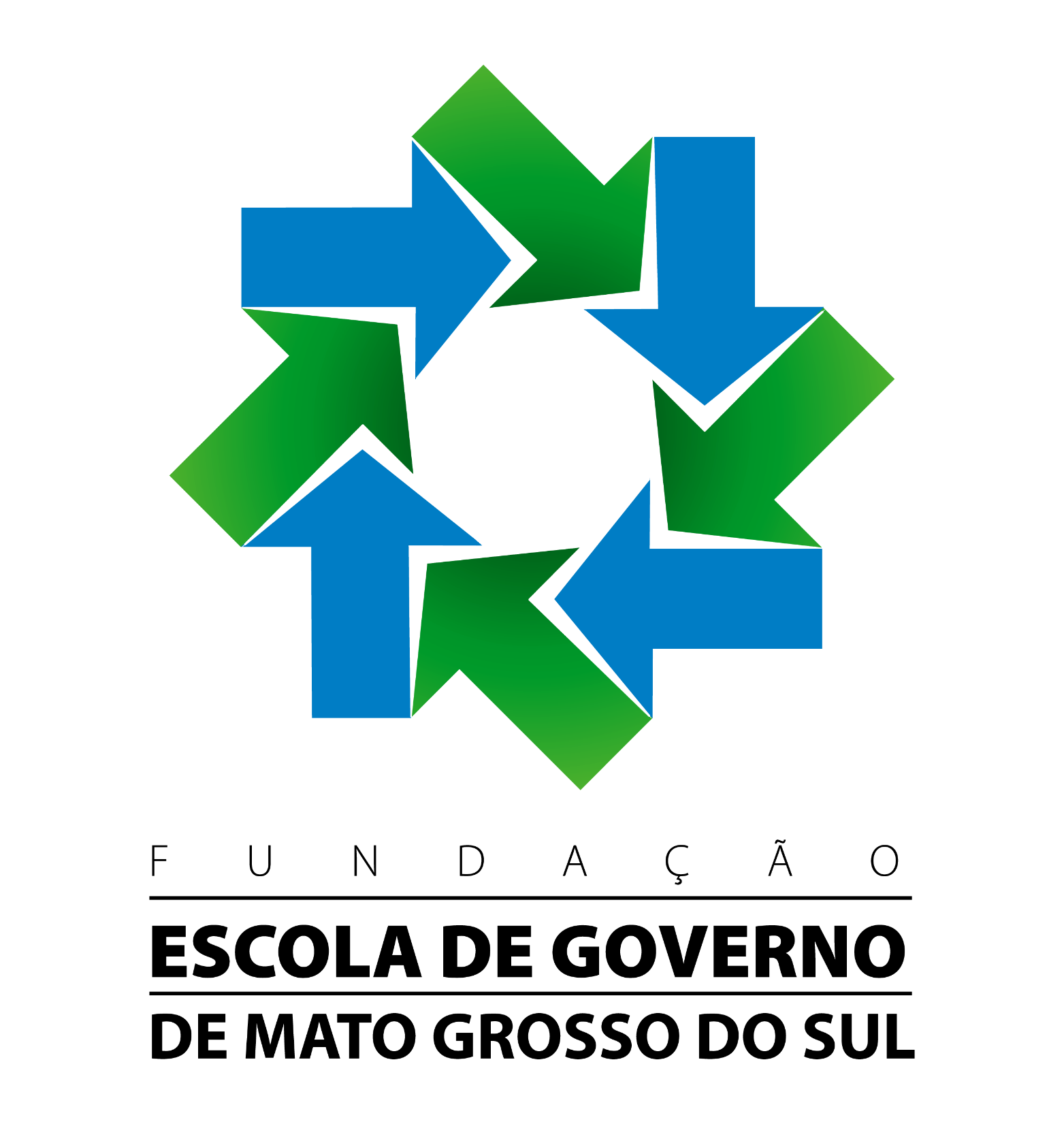 OFICINA GESTÃO DE CONVÊNIOS E CAPTAÇÃO DE RECURSOS
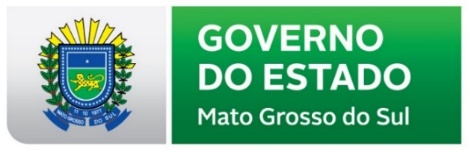 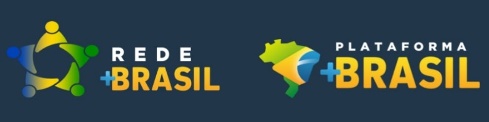 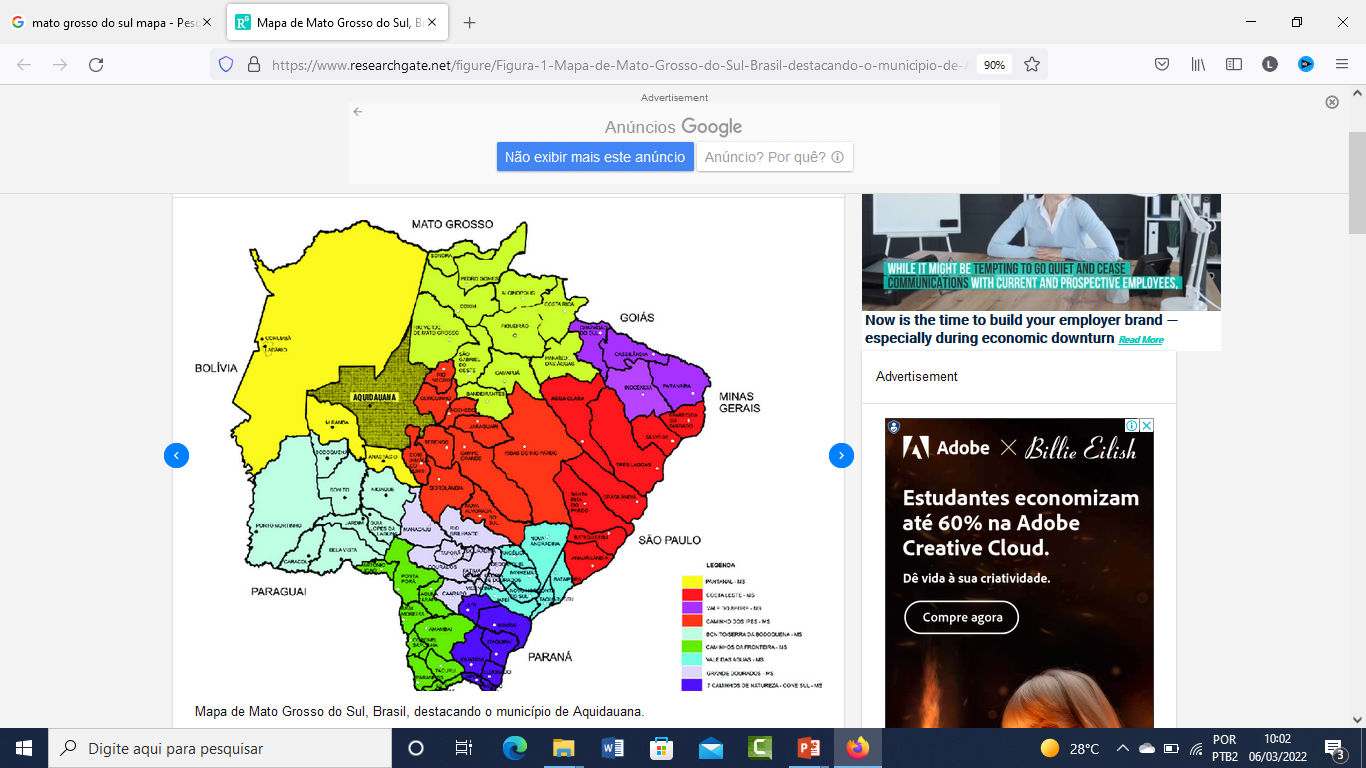 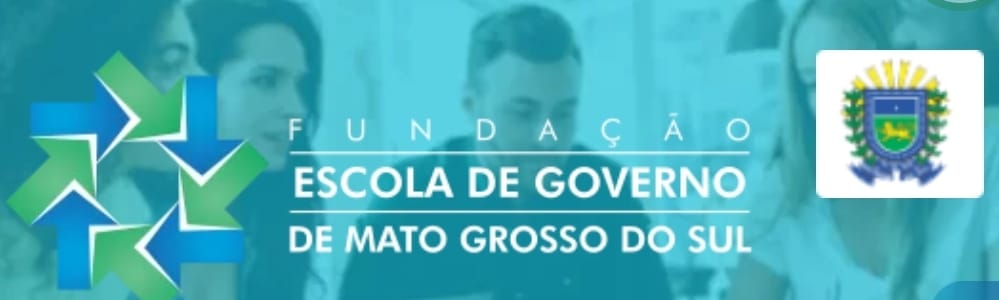 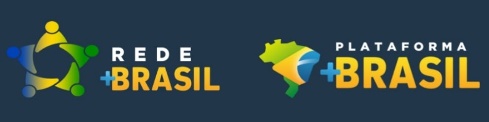 RANKING DO PIB DOS ESTADOS BRASILEIROS X FUNDO DE PARTICIPAÇÃO DOS 

ESTADOS – FPE COM DESTAQUE MATO GROSSO DO SUL PARA REFLEXÃO
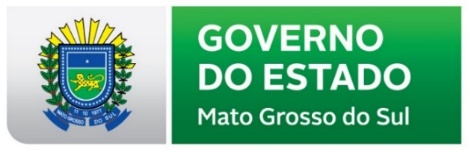 RANKING DO PIB DOS ESTADOS BRASILEIROS EM  2.021
COMPARAR COM OS DEMAIS ESTADOS
RANKING NACIONAL DE REPASSE DO FPE EM 2.014 E 2.015
Fonte: http://portal.tcu.gov.br/comunidades/transferencias-constitucionais-e-legais/coeficientes-fpe-e-fpm/
RANKING NACIONAL DE REPASSE DO FPE EM 2.016
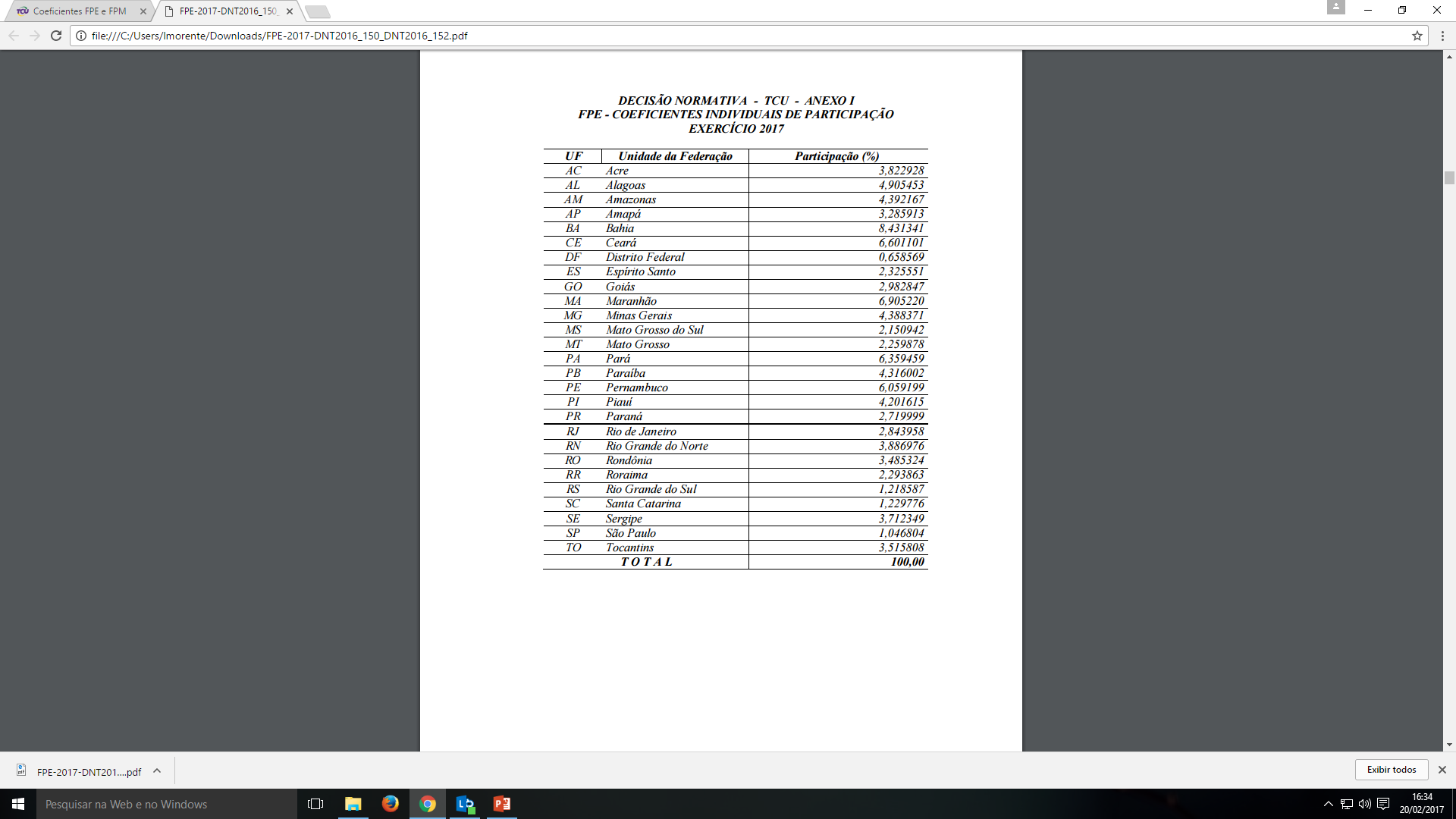 2,15
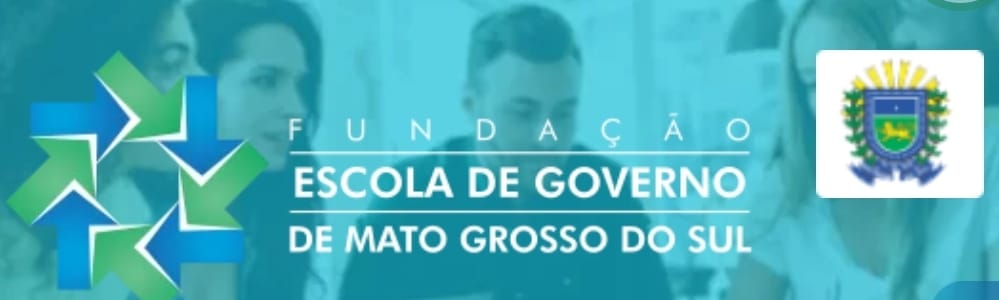 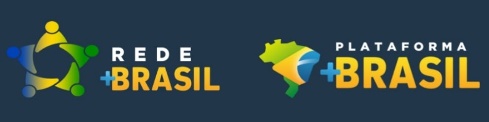 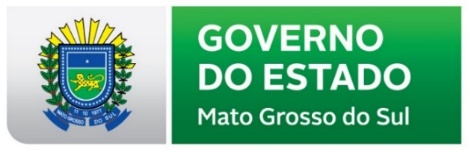 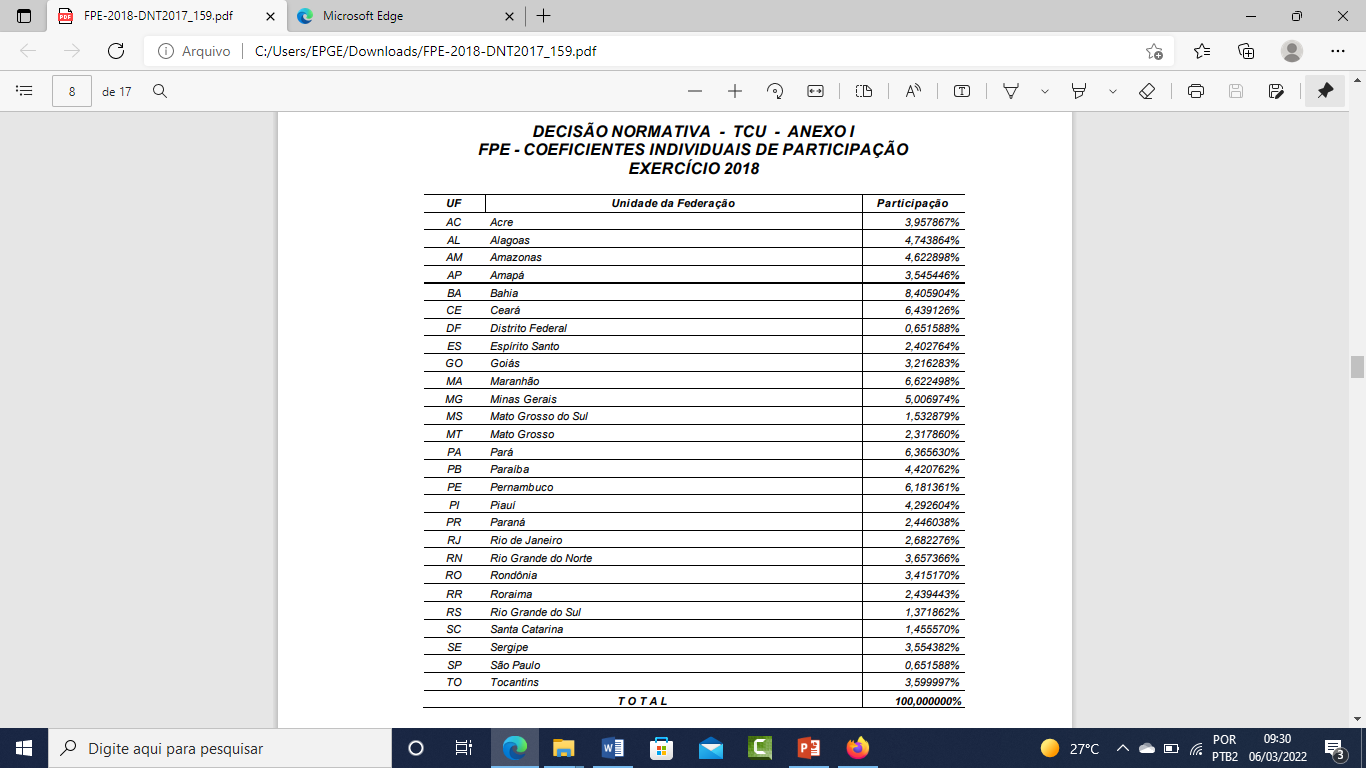 1,53
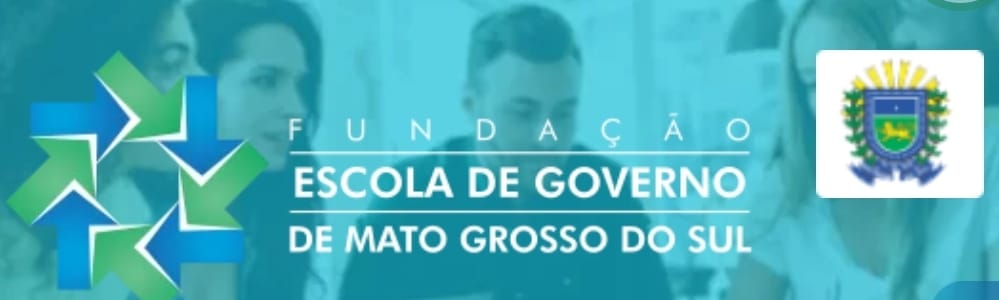 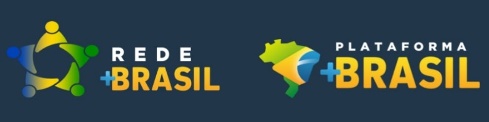 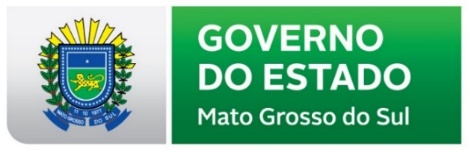 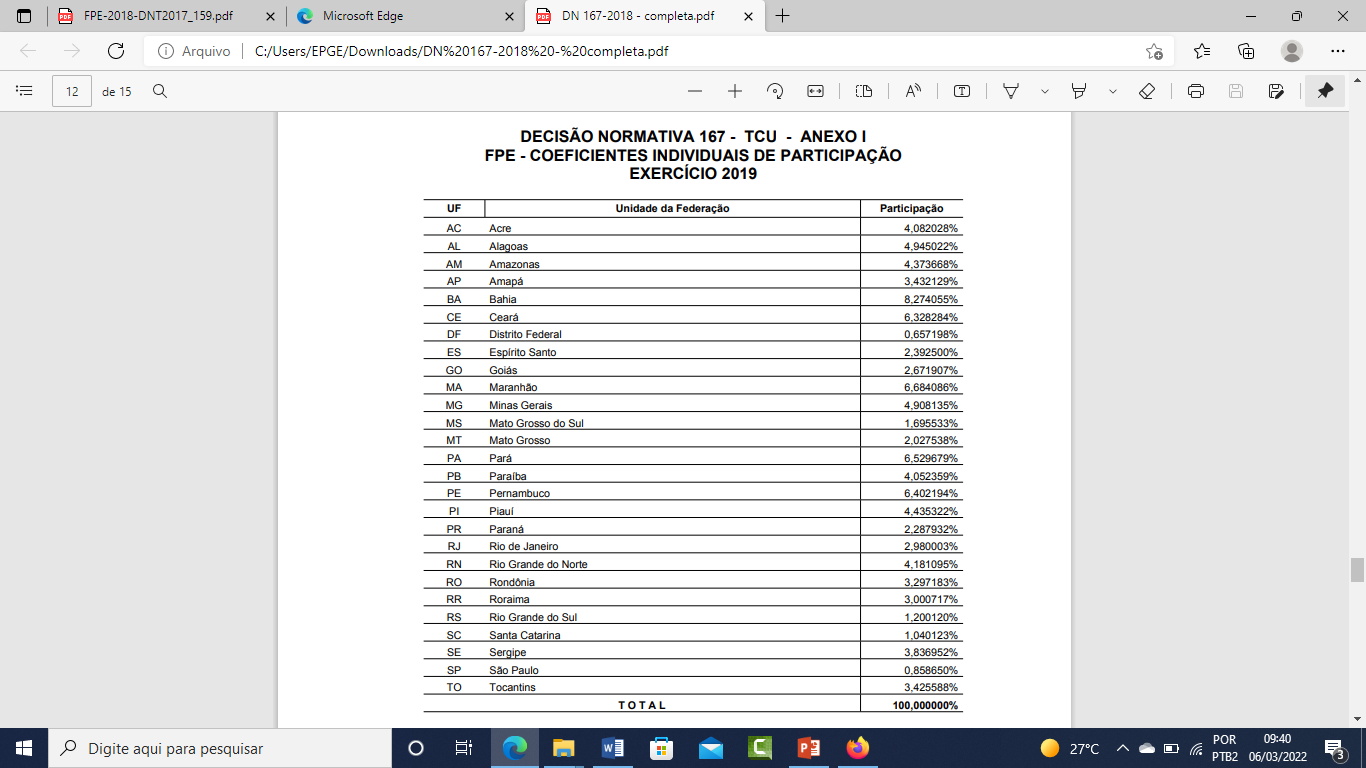 1,69
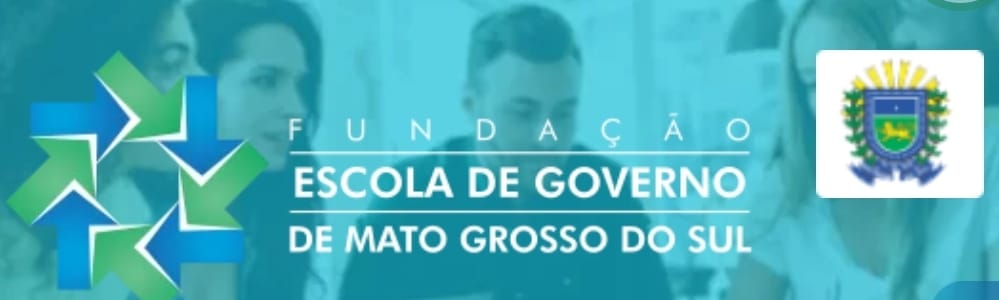 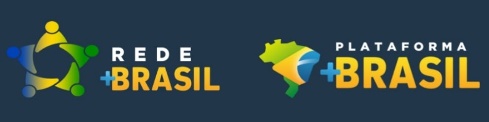 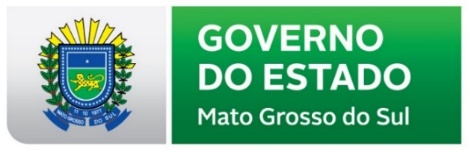 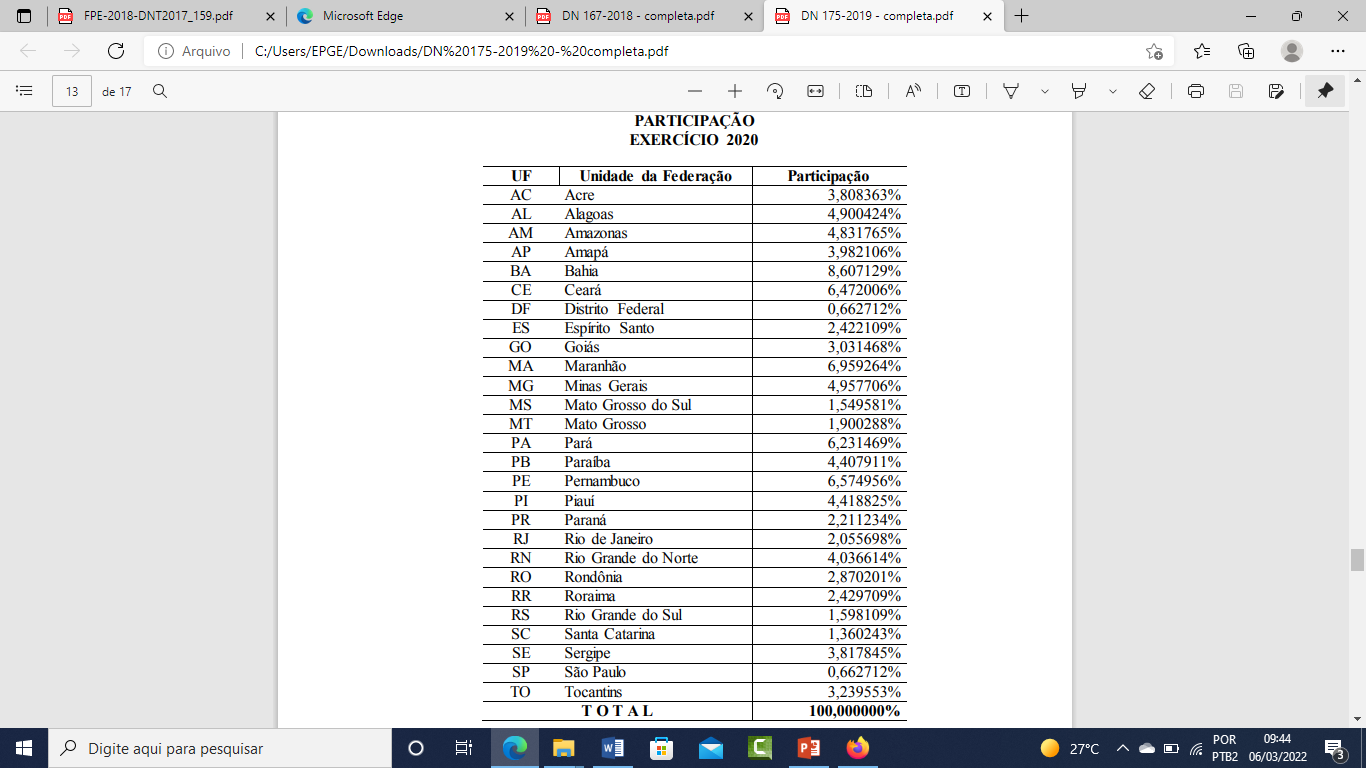 1,54
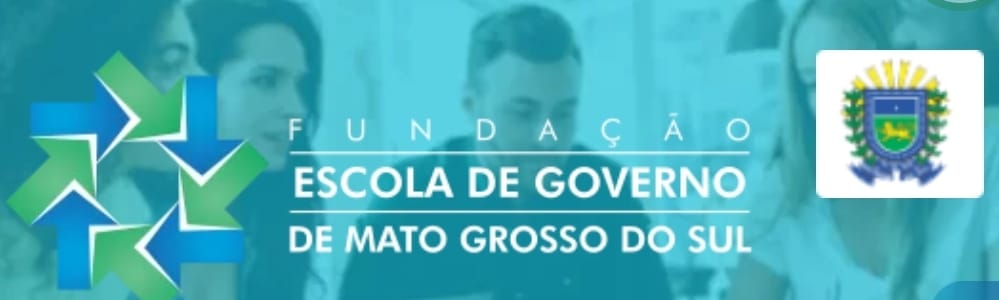 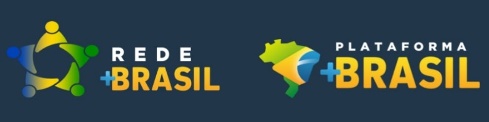 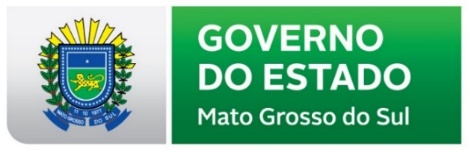 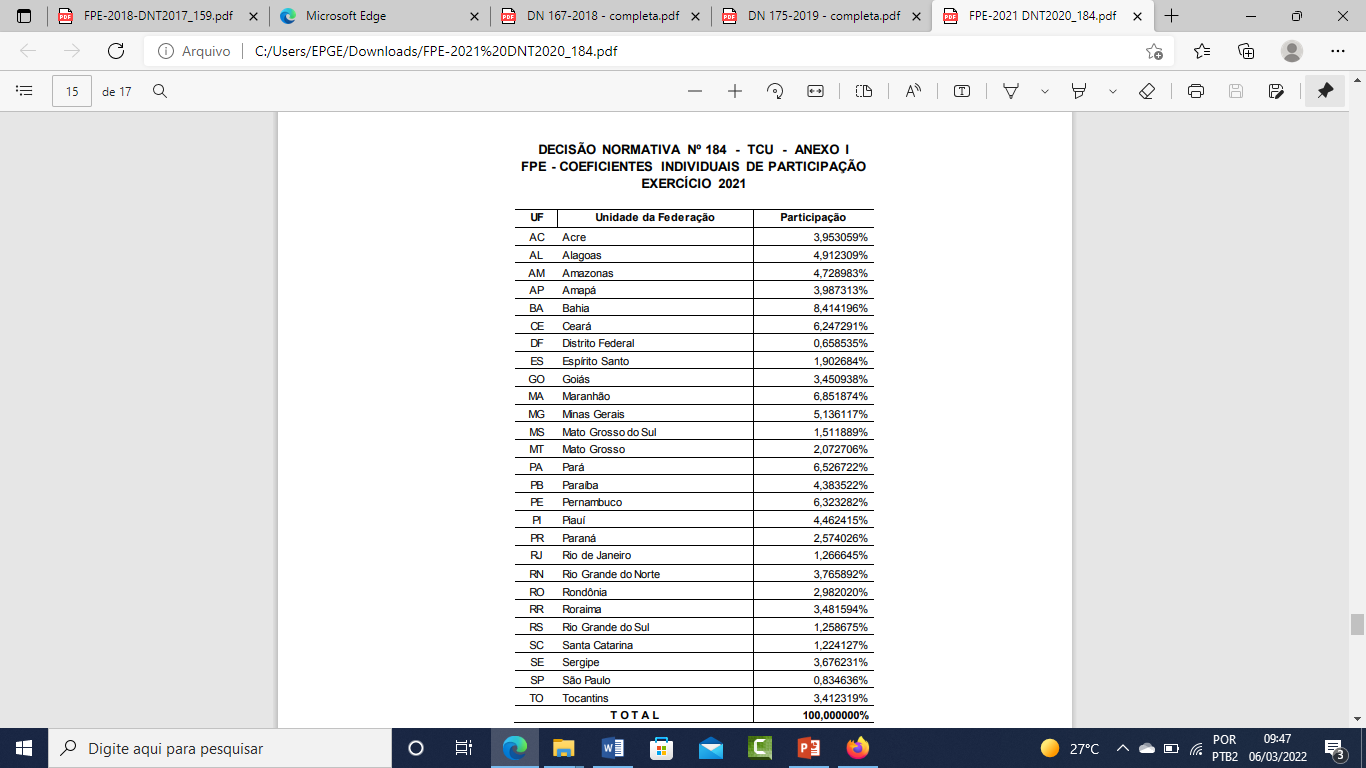 1,51
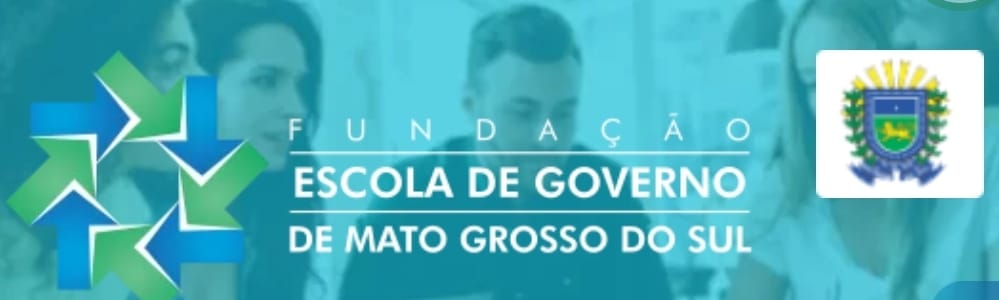 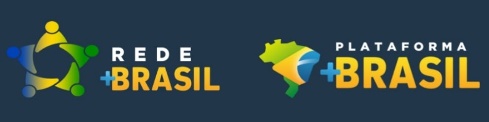 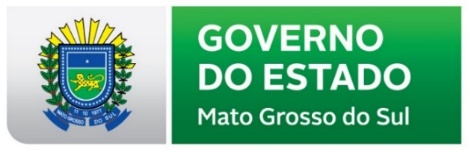 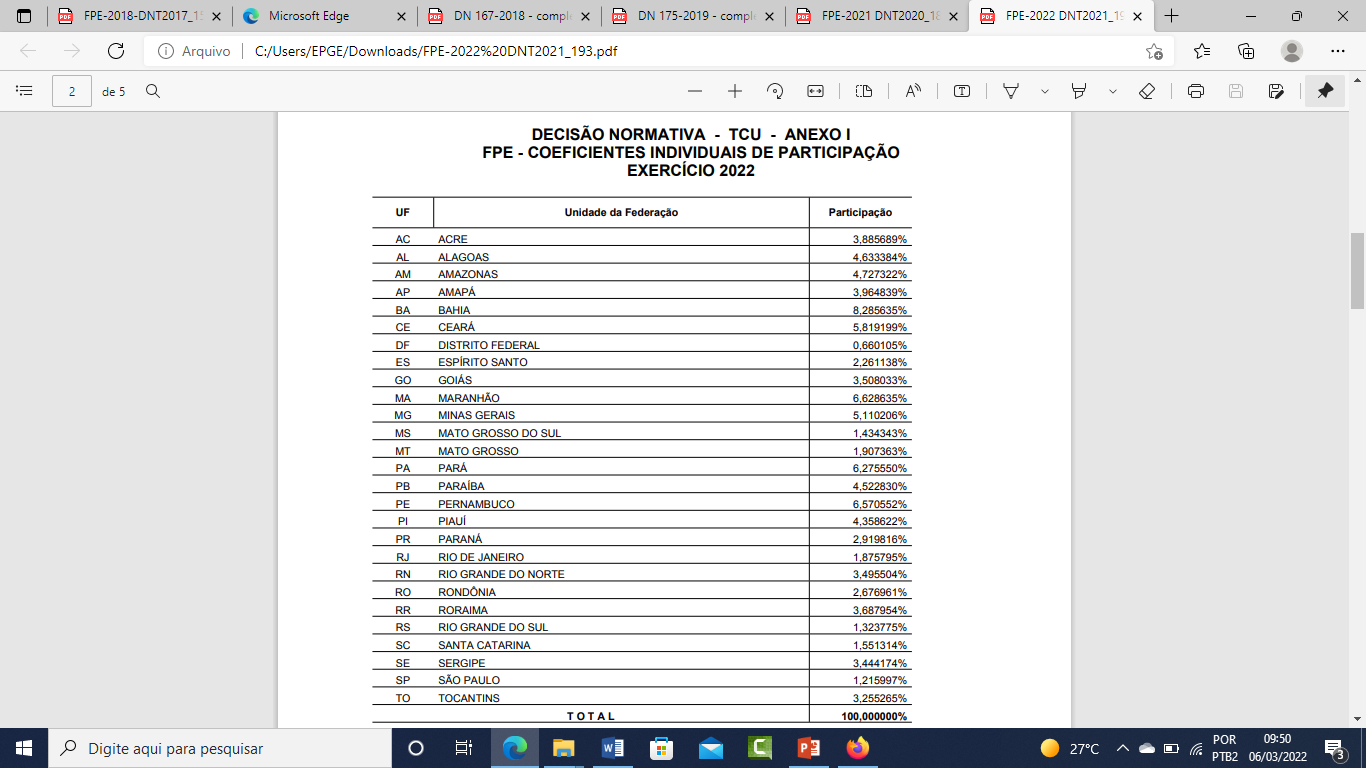 1,43
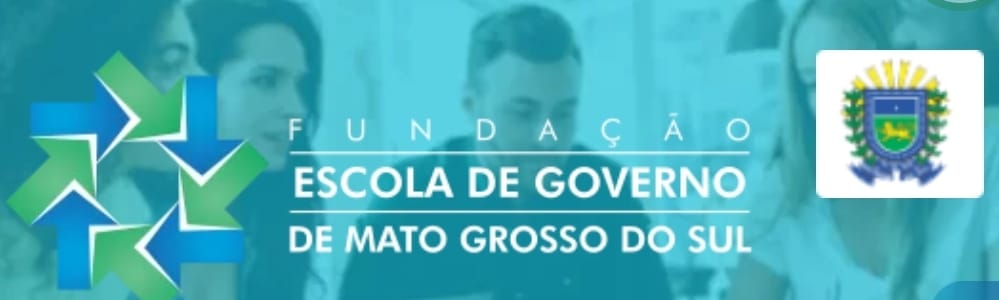 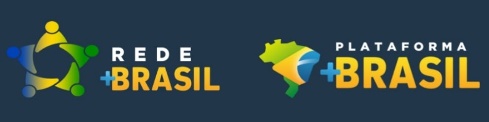 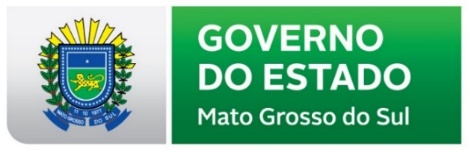 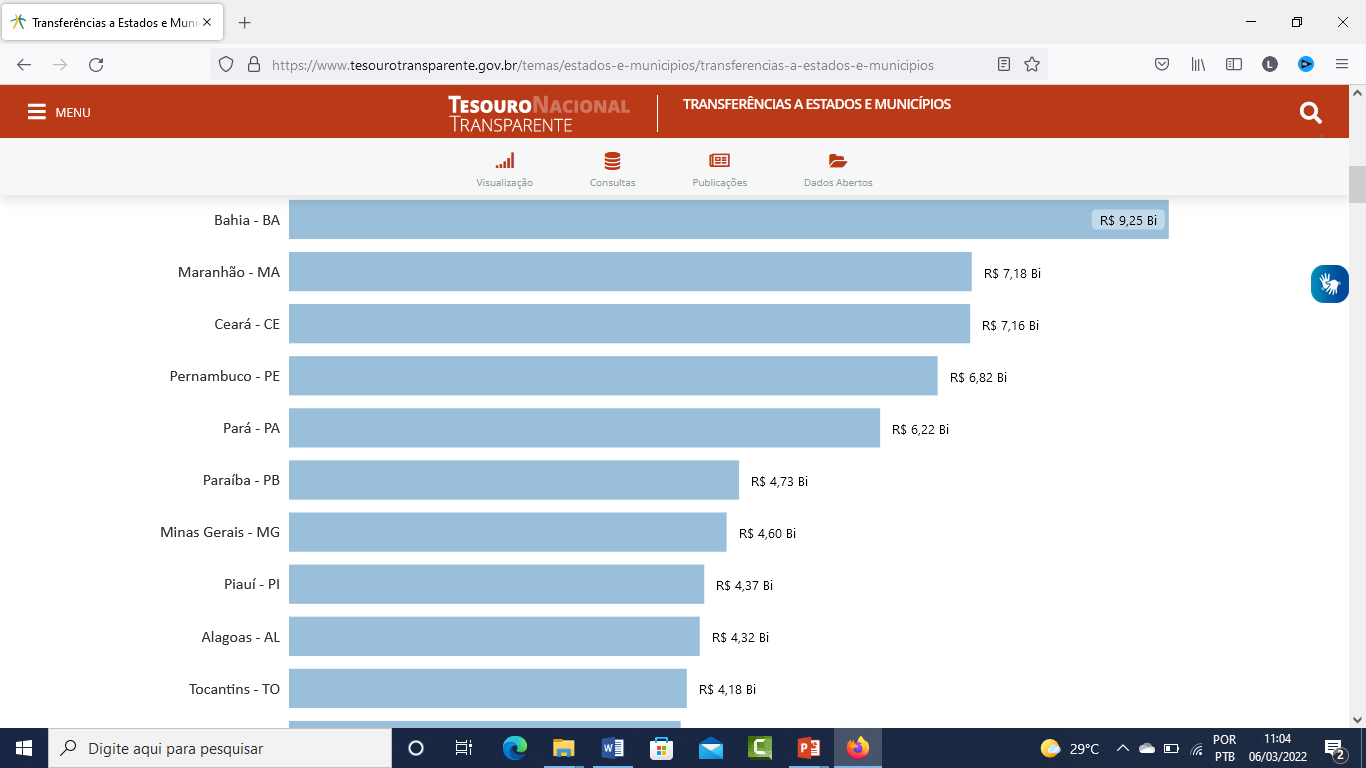 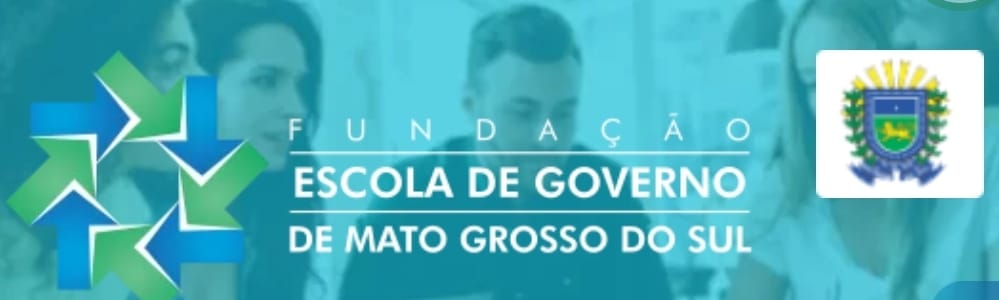 RANKING DE REPASSES DO FPE AOS ESTADOS BRASILEIROS
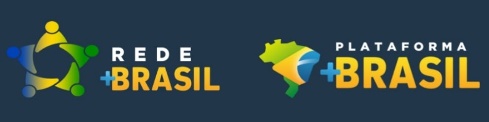 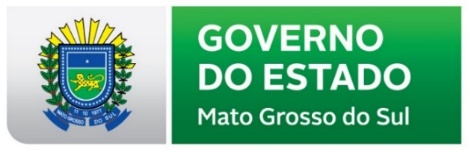 www.tesourotransparente.gov.br – Acessado em 06/03/2022
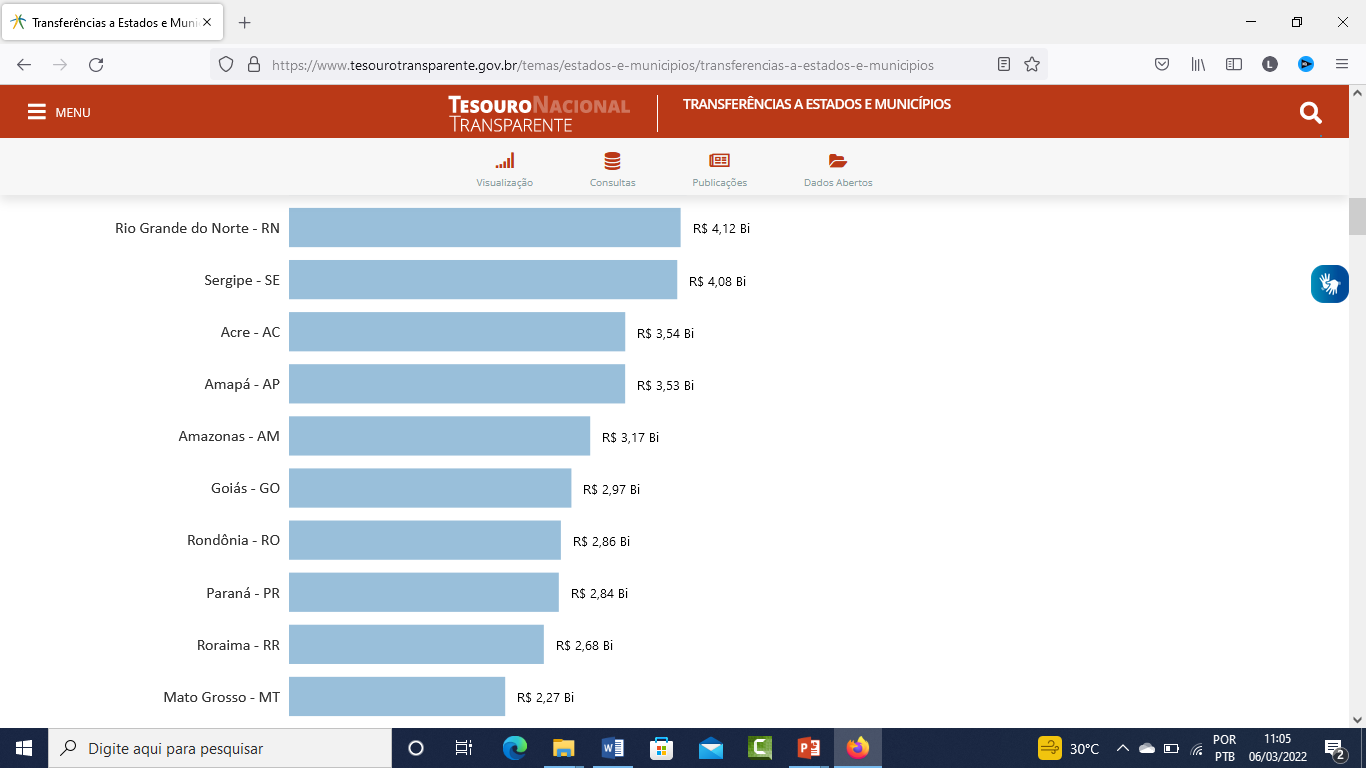 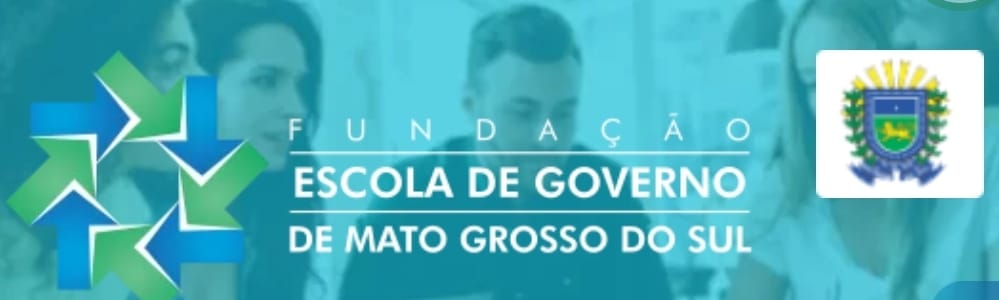 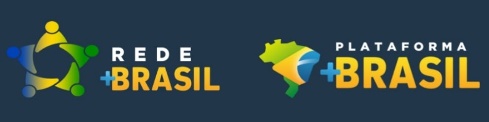 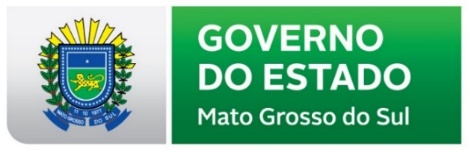 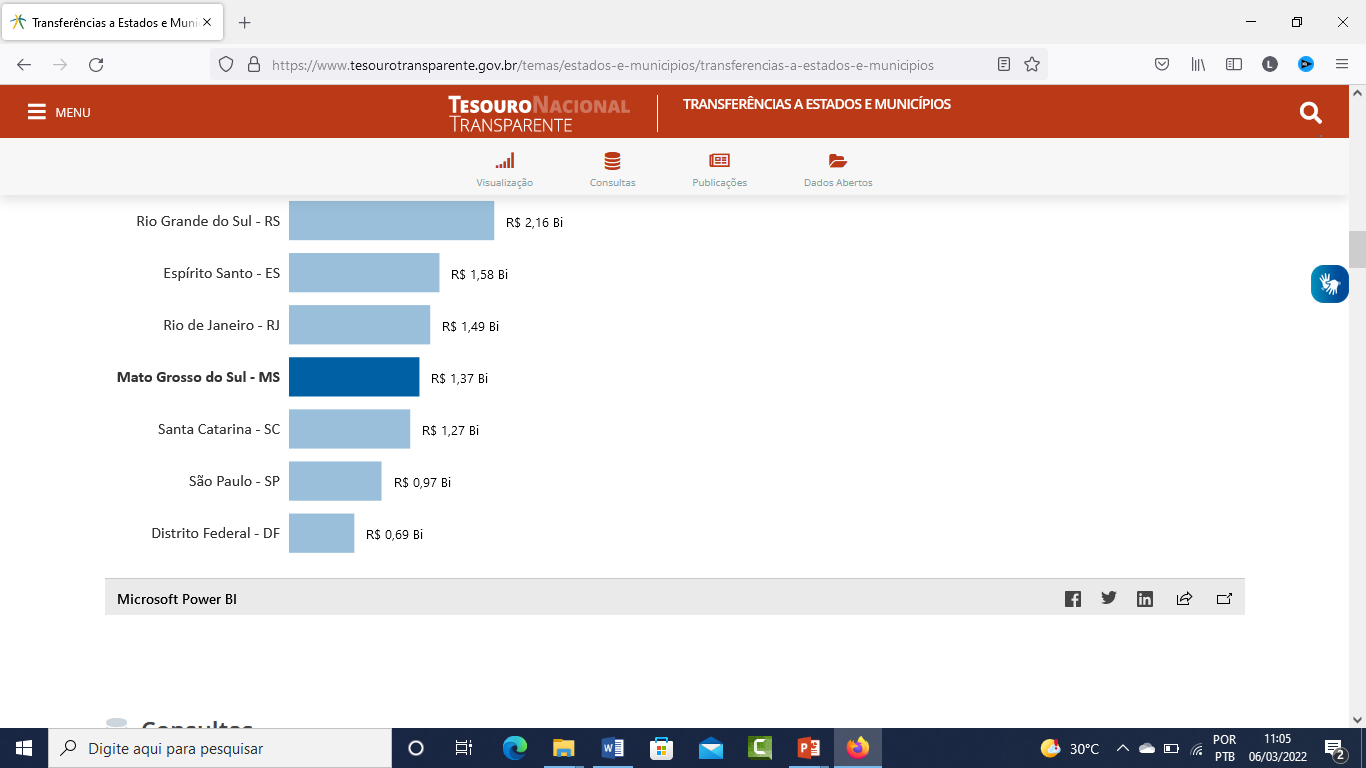 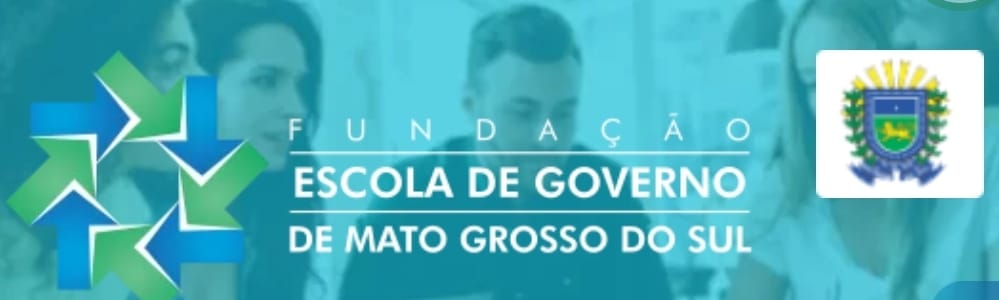 MATO GROSSO DO SUL – 24º NO RANKING 

DE REPASSES DO FPE EM 2021 – 1,51%
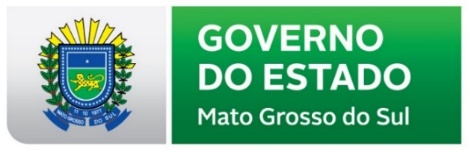 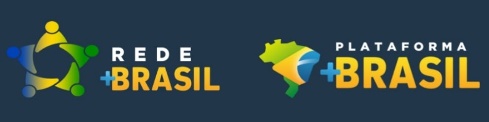 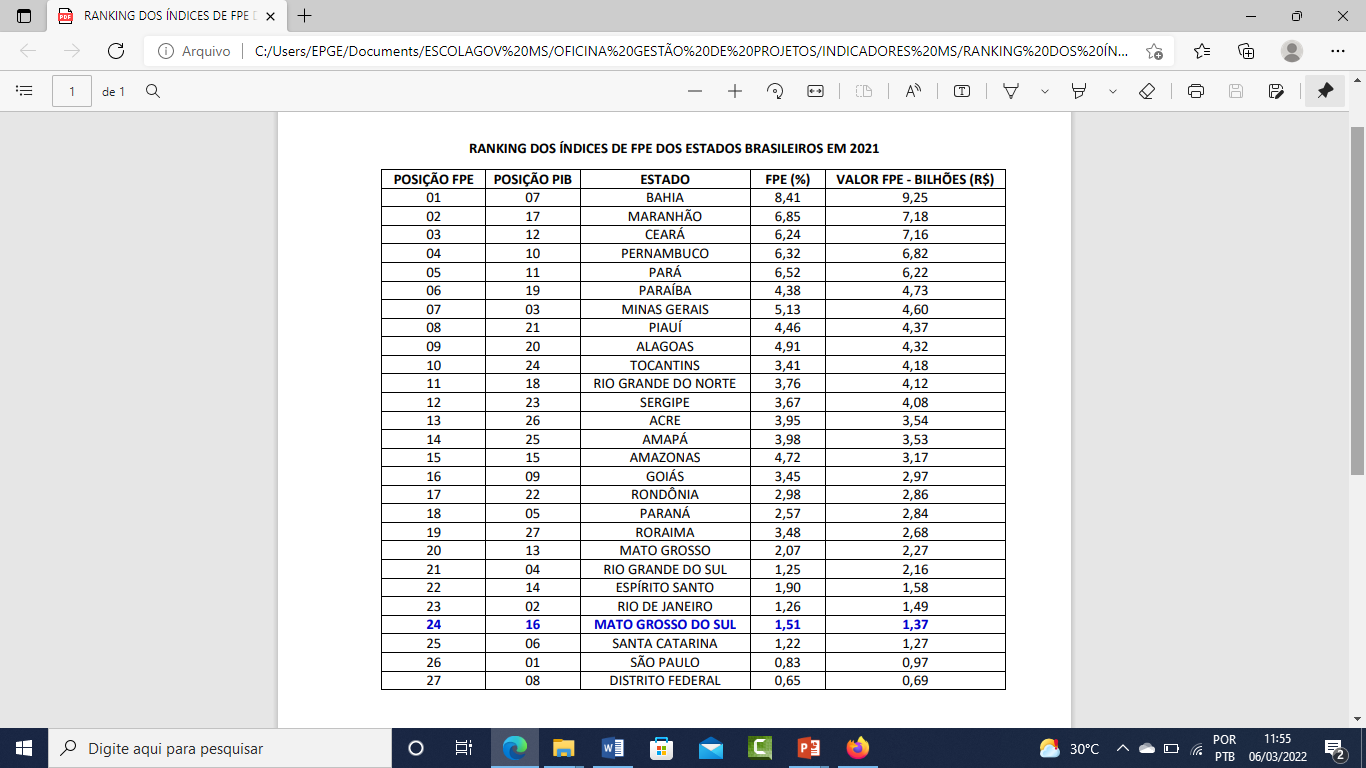 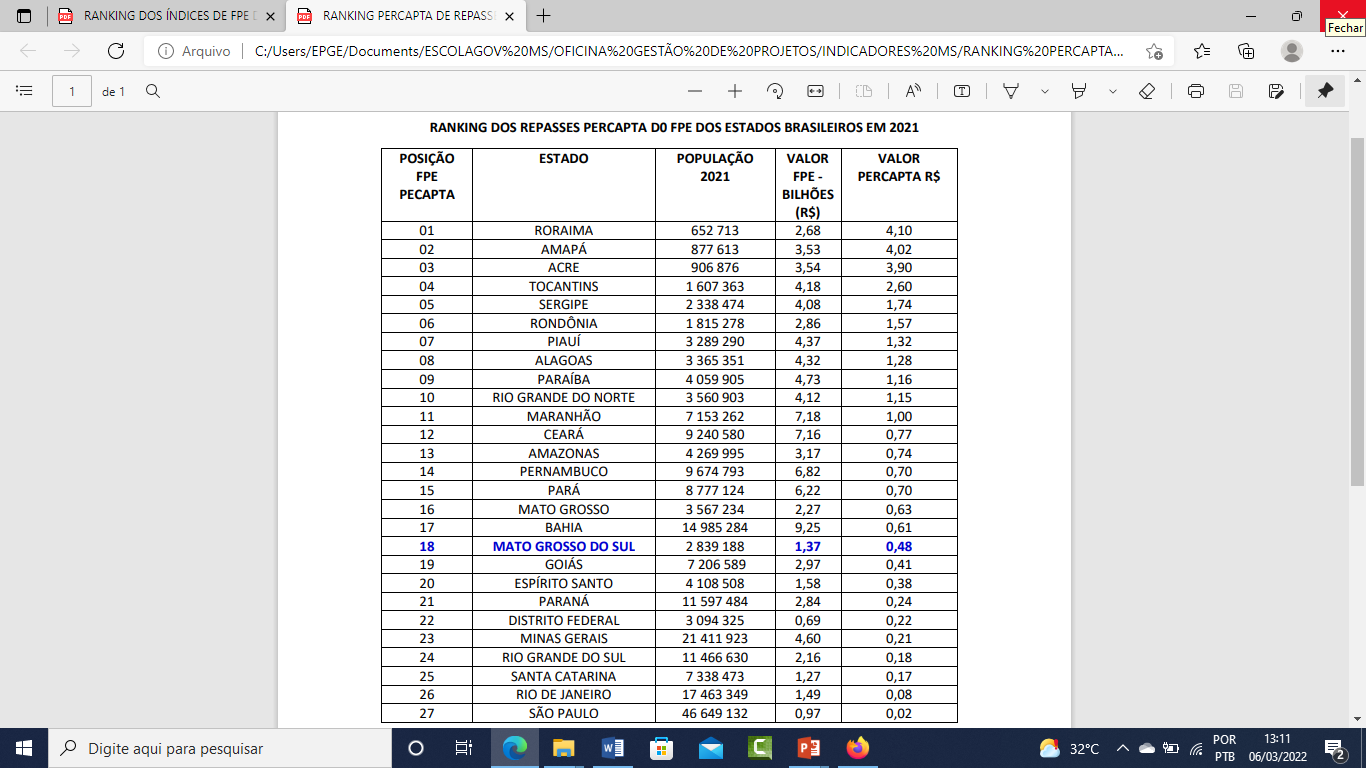 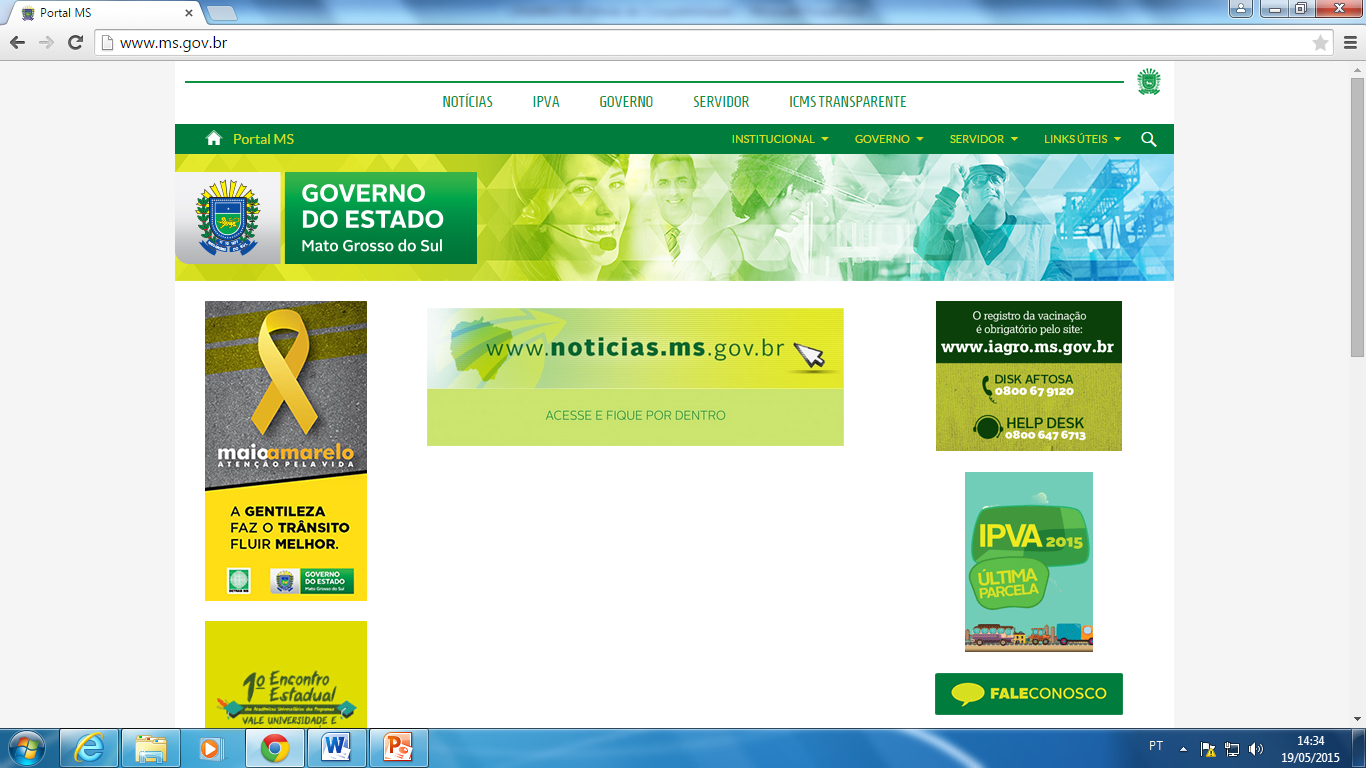 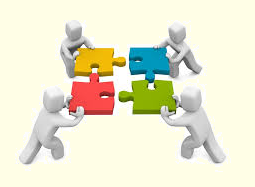 LUIS CARLOS MORENTE

luisbataguassu@gmail.com  
(67) 98472-3586
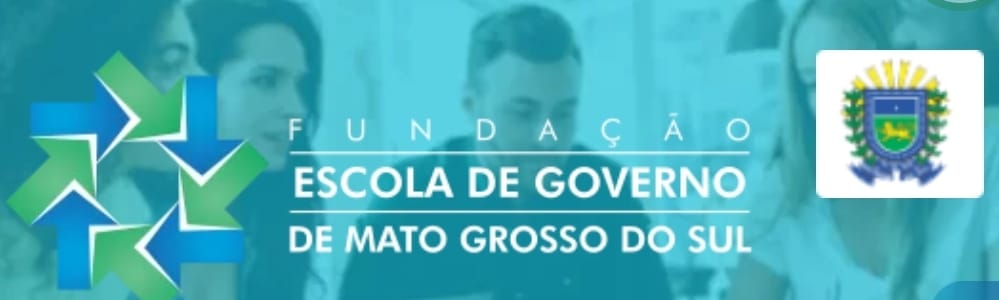 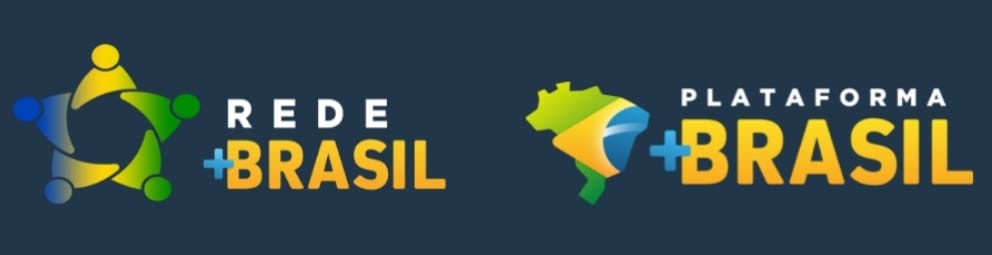